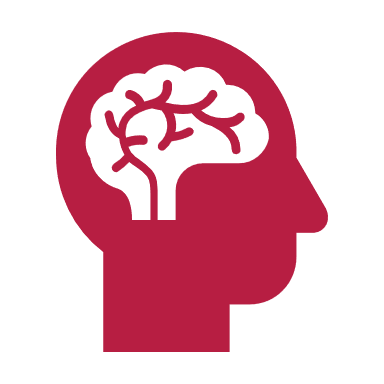 Előadóművészet
Készítette: Nagy Zsigmond és Sztankó márton
Az előadóművészet szemben az alkotóművészettel és a színművészettel + Fogalma
Az előadó élményszerűen adja át a már rögzített műveket a közönségnek. Ezzel szemben az alkotóművészet során az előadó saját művet ad elő.
Még a színművészetben eljátszák az adott irodalmi alkotást itt nem, ez a kettő műfaj között a különbség.
Fogalma:  Alkotó-, művészeti, szórakoztató tevékenységek egyik szakágazata. Főbb ágai: színházművészet, szavalóművészet, tánc, ének, zene. Az előadó már meglévő művet alakít vagy újat készít a saját felfogását érvényesítve. A határt az eredeti mű meghamisítása jelenti.
Az előadóművészet fajtái
Koncertek, opera, táncok és egyéb színpadi alkotások
Művésztársulatok, cirkuszok, zenekarok együttesek előadásai
Egyéni művész, mint például színész, táncos, szövegmondó
Pár példa az előadóművészet fajtáira
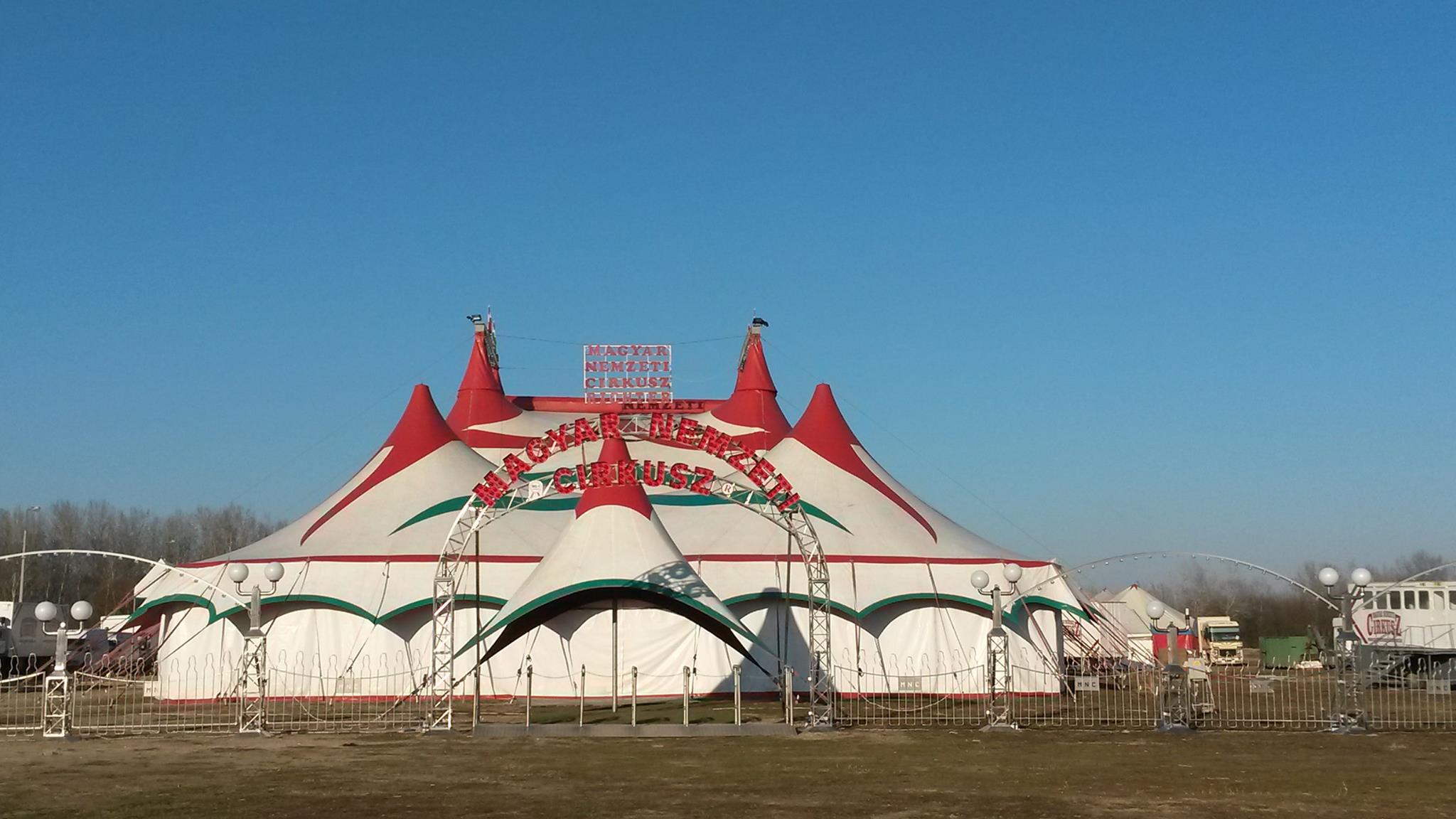 Tánc: Mirabell táncegyesület, Fortuna táncegyesület (Szentendre)
Zenekarok, Bandák: AC/DC, Ossian, 100 Tagú Cigányzenekarok
Cirkuszok: Magyar Nemzeti Cirkusz, Eötvös Cirkusz
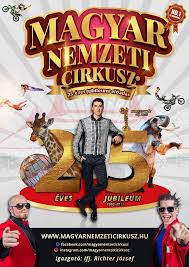 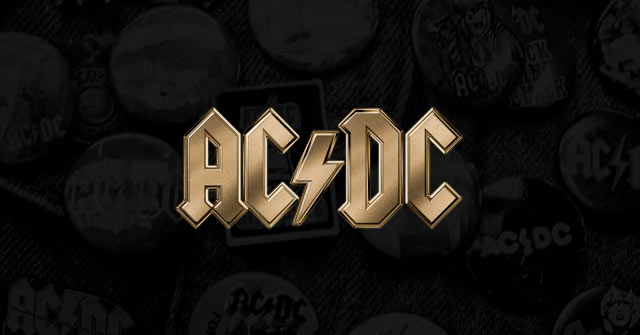 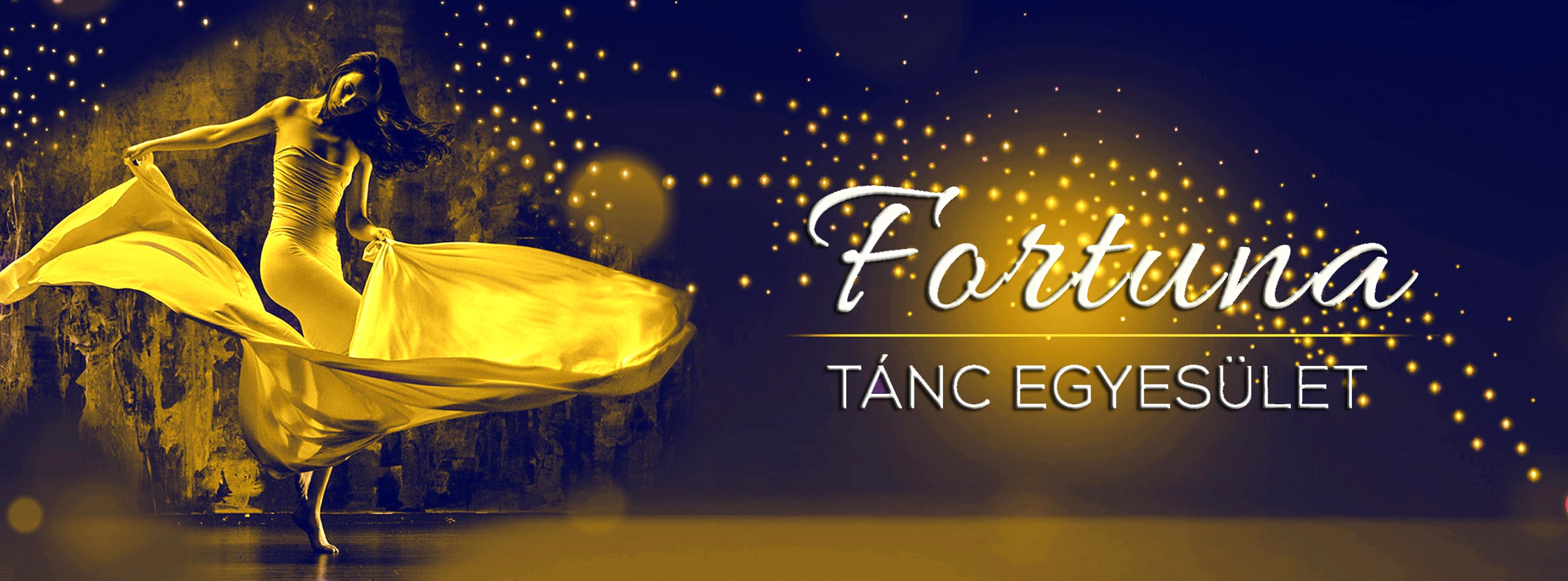 Előadó művészknét szerezhető pár végzettség
Klasszikus zongora előadóművész
Jazzszaxofon előadóművész
Népi ének előadóművész
Zenekar- és kórusvezető előadóművész
Klasszikus gitár előadóművész
Egyházzene-orgona előadóművész
Köszönjük a figyelmet
Források:
http://www.kislexikon.hu/eloadomuveszet.html
http://www.teaorszamok.hu/9001/El%C5%91ad%C3%B3-m%C5%B1v%C3%A9szet/
https://hu.wikipedia.org/wiki/El%C5%91ad%C3%B3-m%C5%B1v%C3%A9szet
https://www.felvi.hu/felveteli/szakok_kepzesek/szakleirasok/!Szakleirasok/index.php/szak/374/szakleiras
+ Google képek